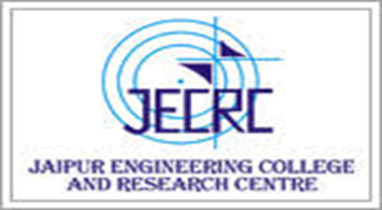 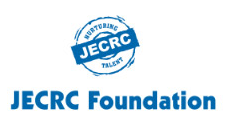 JAIPUR ENGINEERING COLLEGE AND RESEARCH CENTRE
B. Tech I Year, Sem.-I & II
 
Subject –Engineering Chemistry

Syllabus & Lecture Plan
Department  of Applied Science
 JECRC, JAIPUR
1
1
VISION  OF INSTITUTE
To become a renowned centre of outcome based learning, and work towards   academic, professional, cultural and social enrichment of the lives of individuals and communities.
Department of Applied Science  JECRC, JAIPUR
2
1
MISSION OF INSTITUTE
Focus on evaluation of learning outcomes and motivate students to inculcate research aptitude by project based learning.

Identify, based on informed perception of Indian, regional and global needs, the areas of focus and provide platform to gain knowledge and solutions.

Offer opportunities for interaction between academia and industry.

Develop human potential to its fullest extent so that intellectually capable and imaginatively gifted leaders may emerge.
Department of Applied Science  JECRC, JAIPUR
3
1
Engineering Chemistry: Course Outcomes
Students will be able to:
CO1: Explain the impurities of water (mainly hardness) and boiler troubles.
CO2: Describe processing technologies of fuel with numerical aspects of combustion of fuel.
CO3: Describe the engineering material (cement, glass and lubricant) with respect to their manufacturing, composition, classification & properties.
 CO4: Explain corrosion with its controlling measures, organic reaction mechanism and synthesis of drugs (Aspirin & Paracetamol) with their properties and uses.
Department of Applied Science  JECRC, JAIPUR
4
1
Engineering Chemistry: CO-PO Mapping
Department of Applied Science  JECRC, JAIPUR
5
1
Common to all branches of UG Engineering & Technology1FY2-03/ 2FY2-03: Engineering Chemistry      Credit: 4	                                                                                                    Max. Marks: 200 (IA:40, ETE:160)3L+1T+0P                                                                                                     	End Term Exam: 3 Hours
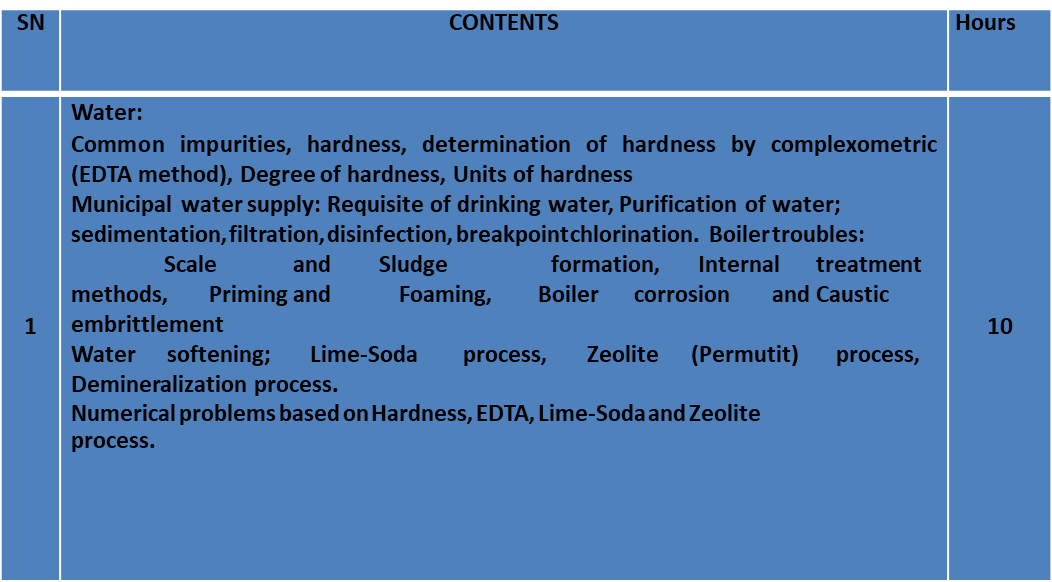 Department of Applied Science  JECRC, JAIPUR
6
1
Department of Applied Science  JECRC, JAIPUR
7
1
Department of Applied Science  JECRC, JAIPUR
8
1
9
1
JECRC
Department of Applied Sciences 
Lecture Plan (Session- 2020-2021)
Course Name: Engineering Chemistry			Year/Semester: 1st Year/ Semester- I 
 
 Course code: 1FY2-03                                			No. of Lecture Req. /(Avl.): /(40/44 )	
Semester starting: 21 Sept. 2020			Semester Ending: 24 Dec. 2020
Department of Applied Science  JECRC, JAIPUR
10
Department of Applied Science  JECRC, JAIPUR
11
1
Department of Applied Science  JECRC, JAIPUR
12
1
Department of Applied Science  JECRC, JAIPUR
13
1
Department of Applied Science  JECRC, JAIPUR
14
1
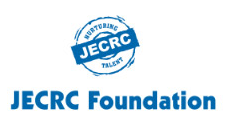 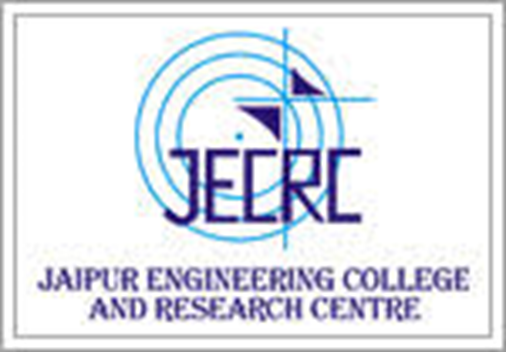 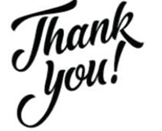 Department of Applied Science  JECRC, JAIPUR
15
1